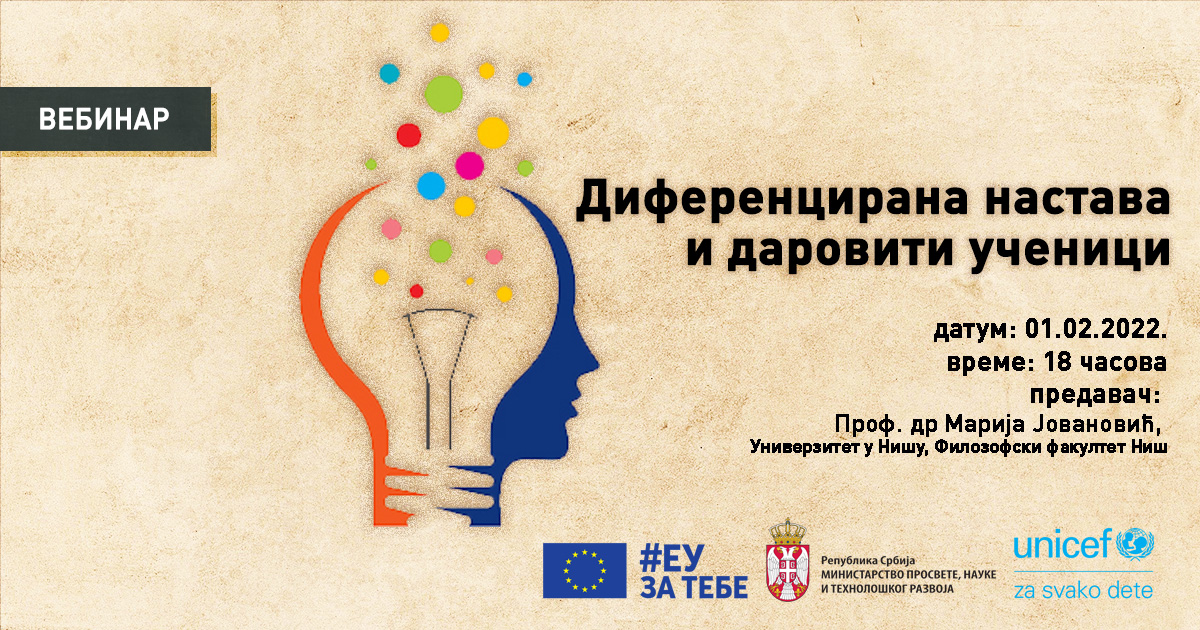 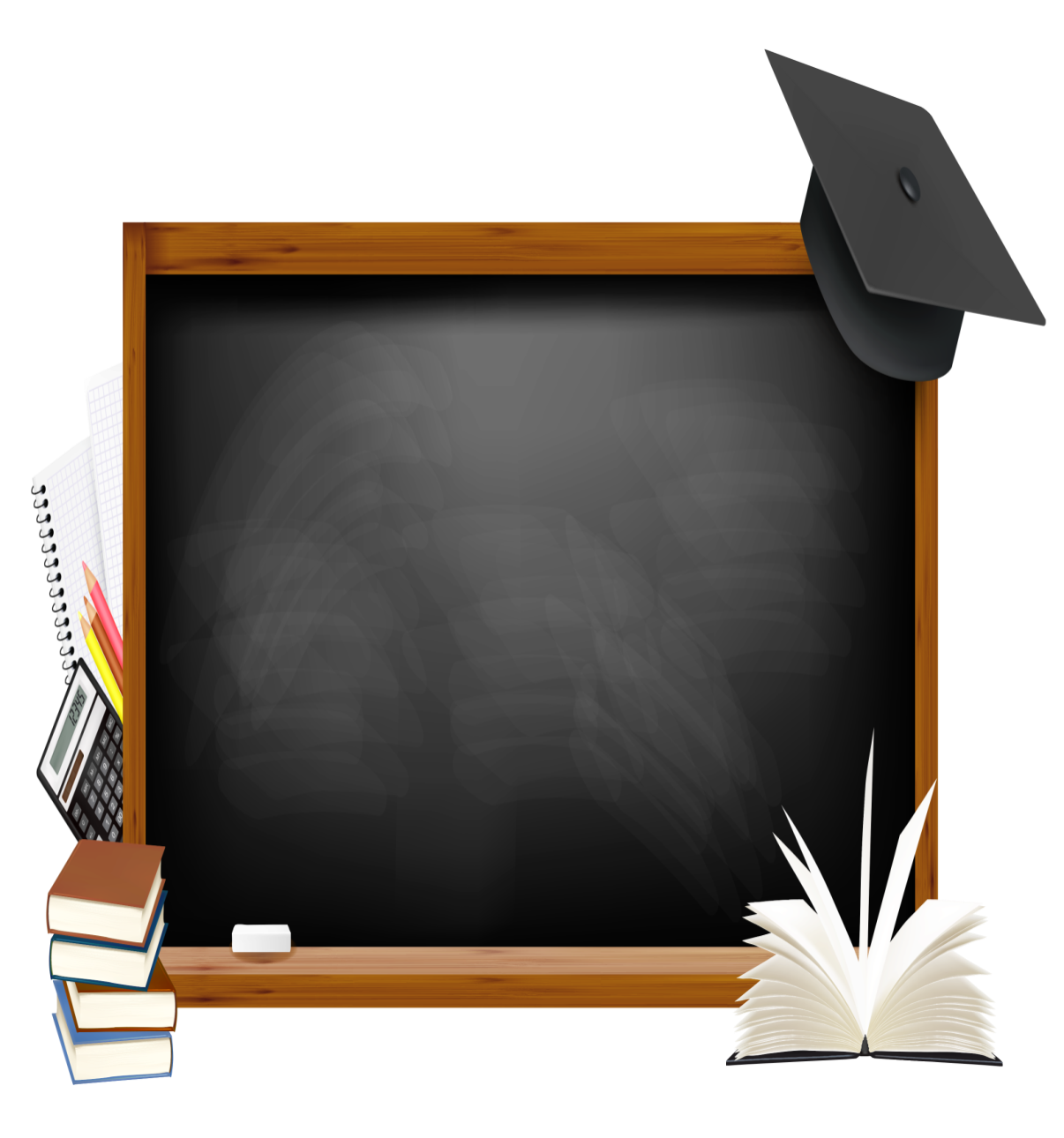 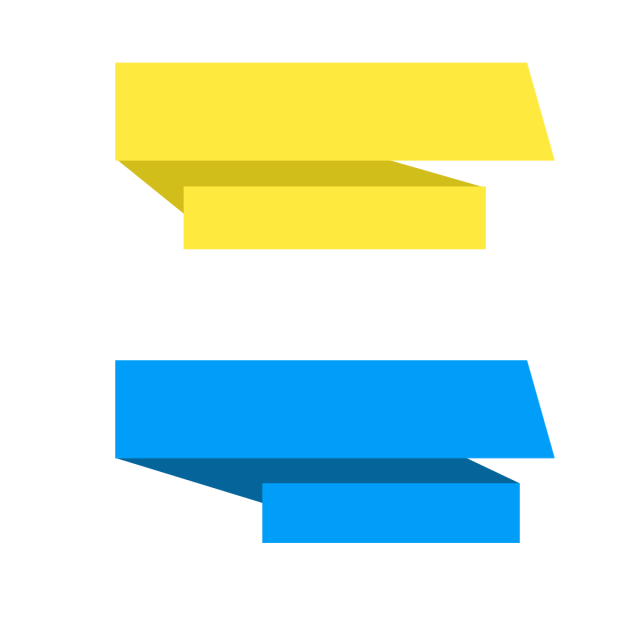 ДАРОВИТИ УЧЕНИЦИ
ЦИЉЕВИ ВЕБИНАРА:

Да компетентним схватањем 
ова два важна дидактичка 
питања и  сагледавањем                   реалних  потенцијала и 
изазова које 
носи непосрадна пракса,
 дођемо до одговора на питање где смо  сада и шта
 можемо унапредити!!!
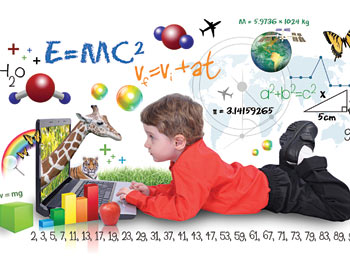 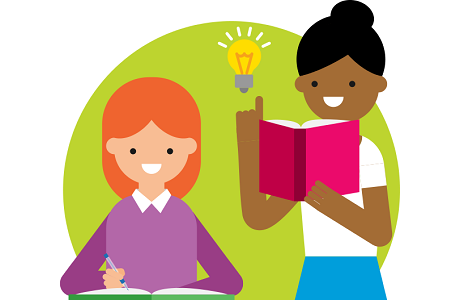 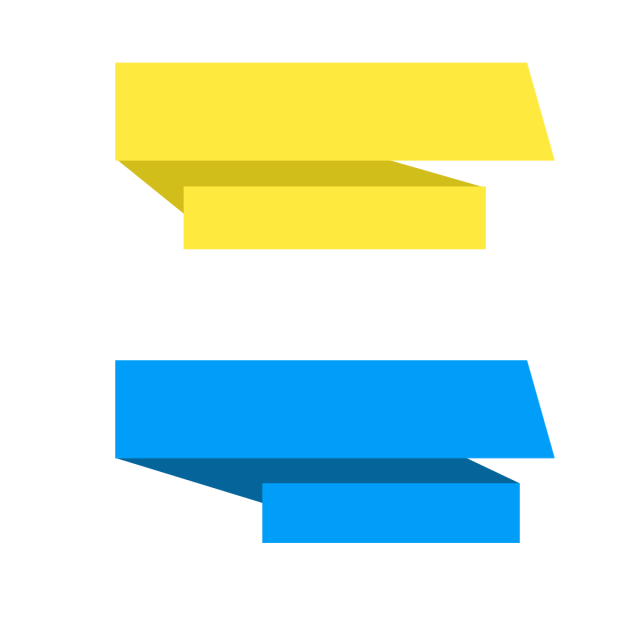 ДИФЕРЕНЦИРАНА  
НАСТАВА
Одређење даровитости
Вукосав и Синдик (2010) Склоп особина     које појединцу омогућују да доследно           постиже изразито надпросечне резултате у једној или више активности којима          се бави
Поседовање изванредних вештина и
 способности као што су креативност,
  интелектуалне способности и/или 
одговорност у вези са задацима
 (Birgili & Calik, 2013
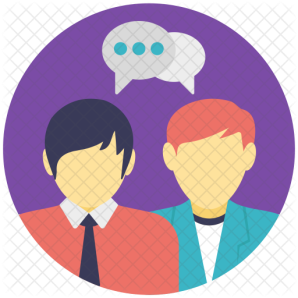 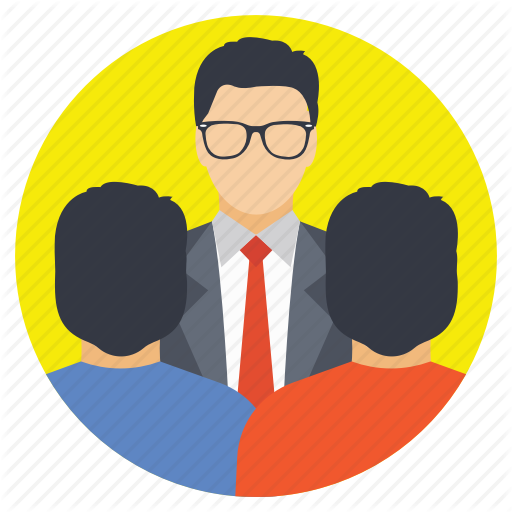 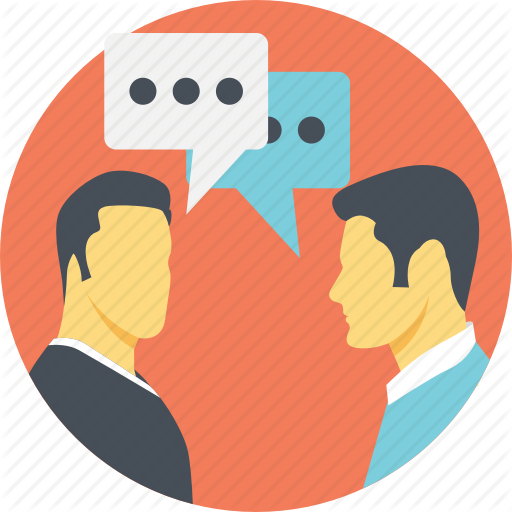 Високо развијена способност, било општа, било нека              специфична                   
(нпр. математичка, музичка,             лингвистичка) која                        омогућава натпросечна                 постигнућа     у  одређеном,                конкретном   подручју.
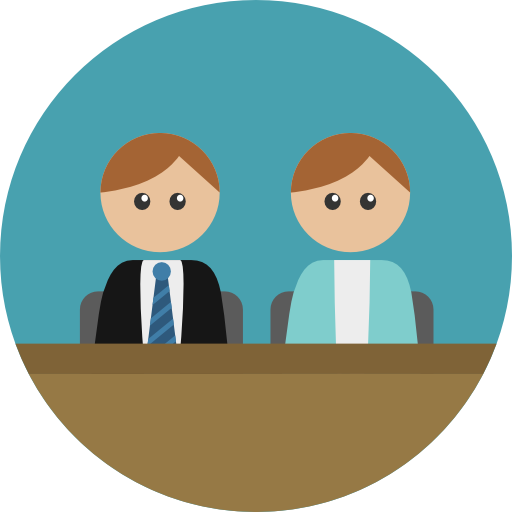 Даровитост обухвата интелектуалне, академске, креативне, социјалне, уметничке и психомоторне способности,                а испољава се у областима људске делатности (наука, уметност, спорт и др). Нема правила о броју области у којима једна особа може бити изузетна, и о времену када ће се даровито понашање појавити (Недељковић, 2000).
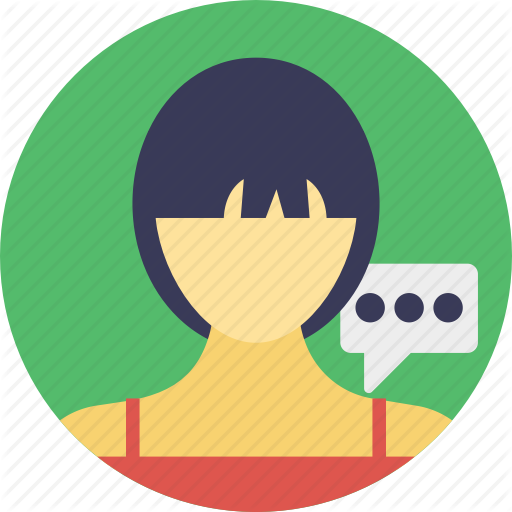 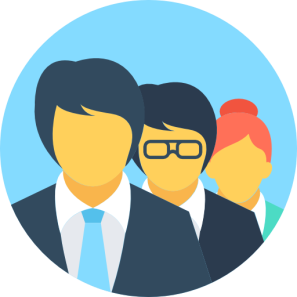 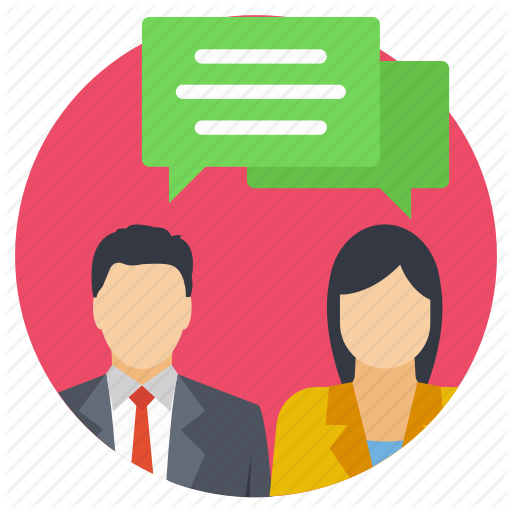 ОПШТА ОДРЕЂЕЊА ДАРОВИТОСТИ
Даровитост не представља резултат једне карактеристике, већ је то            комбинација особина, способности и саме личности;
01
Даровитост се може јавити у различитим областима способности,             или као изразито једна способност, или као комбинација способности које долазе до изражаја у некој области људског знања и                               активности;
02
Даровитост се може испољити у облику продуктивно-креативне            активности и резултата или као потенцијална, латентна, која ће се          уз подршку околине, подстицањем и неговањем развити у                               продуктивну даровитост тј. стваралаштво.
03
4
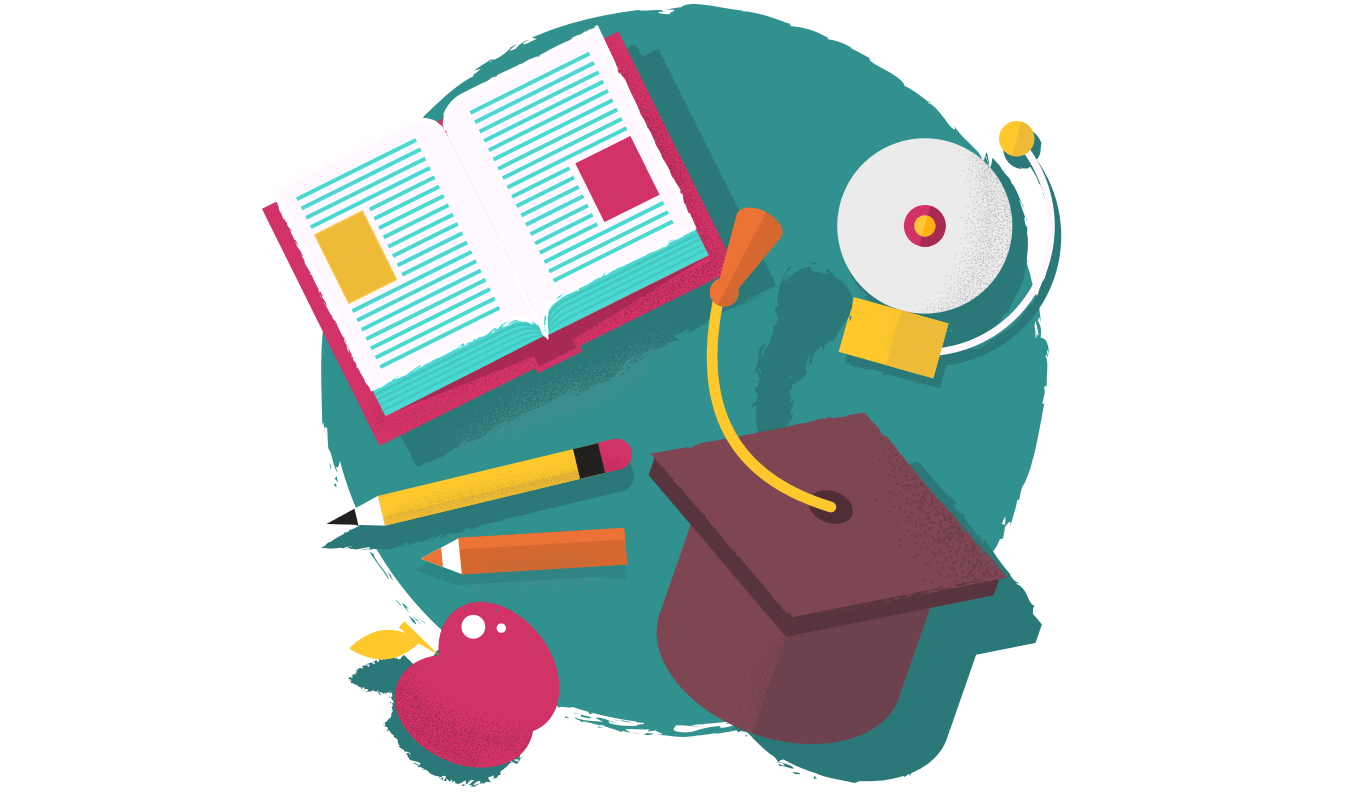 Профил даровитог детета: Опште способности:
Профил даровитог детета: Посебне способности:
Рано почиње да говори
Рано користи широк речник
 Рано  користи фразе и целе  реченице
Веома рано је почело да чита и пише
Има добру способност концентрације
Лако и брзо памти чињенице и повезује их
Учи брзо и лако
Мисли јасно, схвата односе и разуме значења
Вербално-лингвистичке (вербално флуентно, лако склапа реченице, течно чита, лепо пише...)
Логичко-математичке (успешно барата бројевима и релацијама међу њима, логички закључује...)
Визуелно-просторне (лако се оријентише у простору, лако уочава односе међу елементима...)
Телесно-кинестетичке (добра контрола покрета и изражавања емоција...)
Музичко-ритмичке (изражен слух за музику, осећај за ритам и мелодију)
Интерперсоналне (лако уочава односе међу људима и комуницира са њима...)
Интраперсоналне (лако препознаје сопствени начин функционисања и функционисања других...)
Натуралистичке (лако идентификује и класификује шаблоне у природи...)
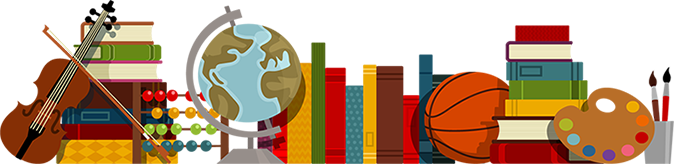 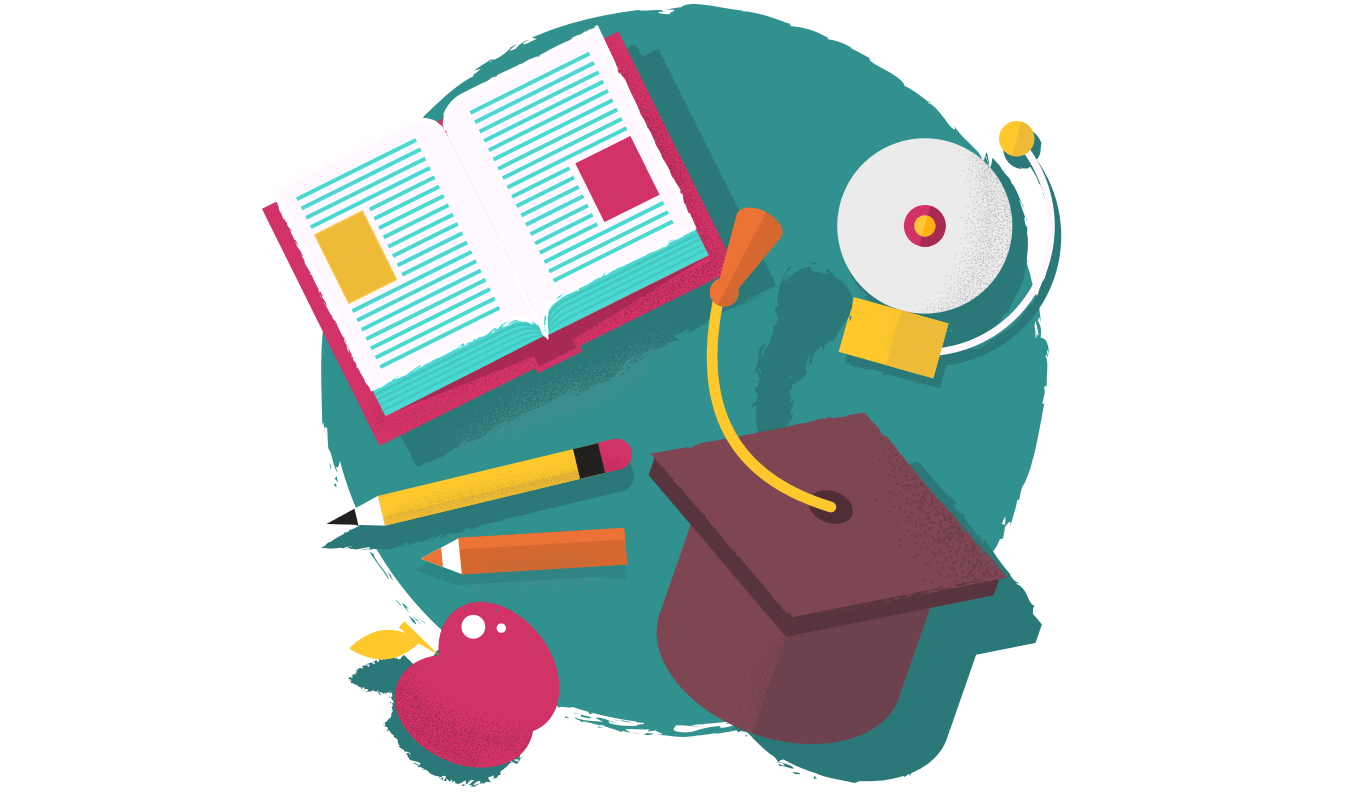 Профил даровитог детета: Интересовања:
Профил даровитог детета: Мотивација:
Изражава посебно интересовање према             књигама, атласима, енциклопедијама
Поставља пуно питања, веома је радознало
Тражи додатне информације и разјашњења
Располаже великим фондом информација
Воли да проба нове ствари
Стално тражи изазове
Отворено је, добар посматрач 
Учествује у пуно различитих активности
Има унутрашњу мотивацију
Воли да учи, чита, истражује
Воли изазове и тражи сложеније задатке
Може дуго да одржи пажњу и посвети               се задатку
Има доста радне енергије, пуно је                      ентузијазма
Има висок мотив за постигнућем, воли да         буде успешно
Поставља себи високе циљеве
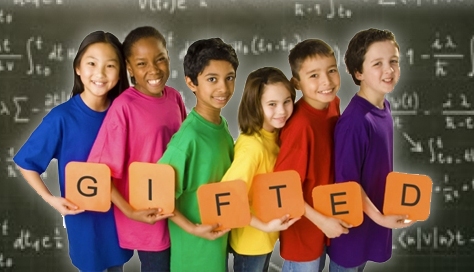 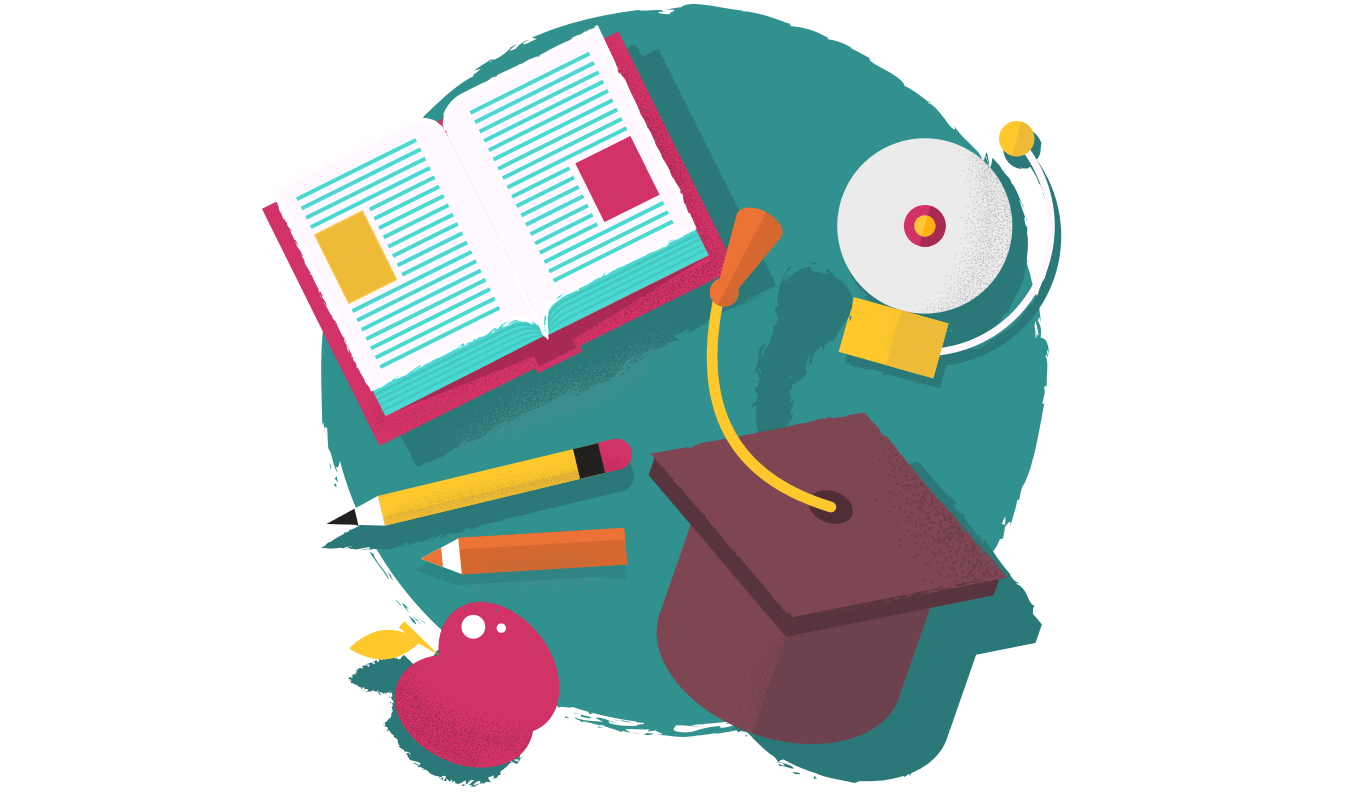 Профил даровитог детета: Креативност:
Профил даровитог детета: Особине личности:
Има оригиналне идеје
На постављена питања даје неуобичајене                 одговоре
Када решава задатке, налази нова                  решења  и нове начине решавања задатака
Познате ствари сагледава из другачијег
 угла
Има бујну машту
Има потребу да своје идеје претвара у      мале    “пројекте” – пише, прави, конструише, експериментише, црта...
Има позитивну слику о себи
Упорно је
Спремно на ризик
Индивидуалац
Не зависи од одобравања других и подршке
Преиспитује правила и ауторитете и не                     узима их здраво за готово
Има изражен осећај за правду
Има истанчан осећај за хумор
Осетљивије је од друге деце, финије и                   интензивније опажа и реагује на ствари
Уме да се наметне вршњацима и да преузме           улогу вође и организатора
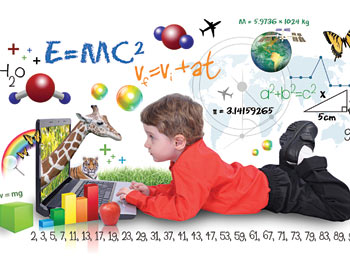 Потенцијалне 
негативне
 карактеристике 
 даровите деце
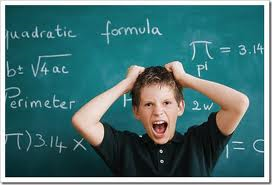 ТЕОРИЈСКИ КОНЦЕПТИ ДАРОВИТОСТИ
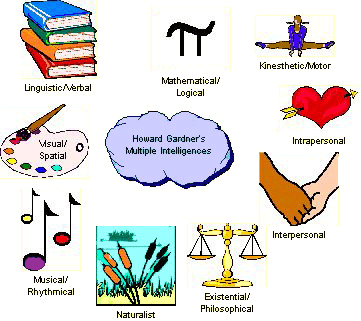 Даровитост 
карактерише сет од три особине: високо натпросечна способност, посвећеност задатку и креативност
Даровитости одликују пет           критеријума : изузетност,              реткост,              
  продуктивност, 
 демонстрирање и вредновање.
Стенбергова теорија
Гарднерова теорија 
вишеструке  интелигенције
Рензулијева теорија 
три прстена
ДИФЕРЕНЦИРАНА  НАСТАВА
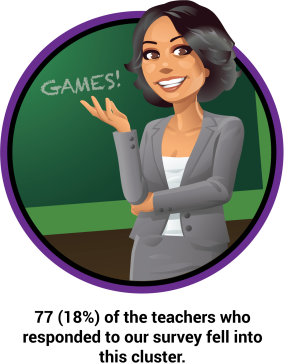 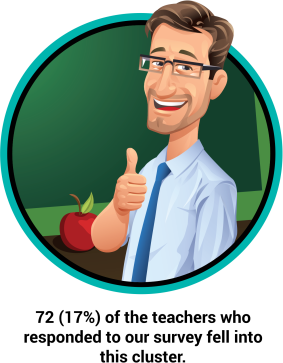 ОДРЕЂЕЊЕ ДИФЕРЕНЦИРАНЕ НАСТАВЕ
Диференцирана настава подразумева организациона и методичка                    настојања да се уваже разлике међу         ученицима и на основу тих разлика      изврши груписање ученика по неким сличним особинама                                          (интелектуални ниво, интересовања, претходна знања, темпо учења,                      ставови према учењу, мотивација за           учење и др.) како би се омогућио              оптимални развој сваког појединца
 (Dejić, Egerić, 2007).
Под диференцијацијом наставе       се подразумева класификовање  ученика по неким сличним или  идентичним обележјима као што су способности, претходна знања, искуства и интересовања, темпо учења, ставови према учењу и        спремност ученика за учење.               Њиме се стварају хомогене групе према одређеним заједничким           својствима.   Диференцијацијом  се остварују спољни или                    унутрашњи услови за индивидуализацију наставе  
(Вилотијевић, 2008).
1.
2.
Диференцирана настава означава низ                              
 друштвених, школских, наставних и                                   организационих мера, помоћу којих школа                          покушава да одговори различитим  способностима и интере-совањима ученика и ученичких  група,                      имајући у виду становиште о јединственој школи.                Служи задовољавању потреба и    аспирација ученика и  обезбеђивању оптималних васпитно-образовних            ефеката“
 (Поткоњак Пијановић, 1996).
Даровитост кроз курикулумску перспективу
(Birgili & Calik, 2013)
Диференцијација процеса учења
 подразумева примену 
интересантних и привлачних   
активности како би се изашло у 
сусрет интересовањима ученика
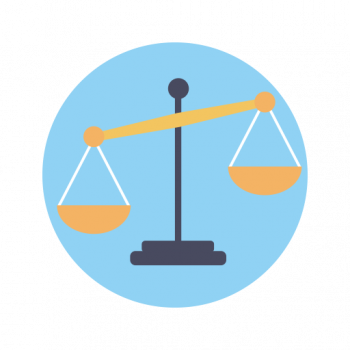 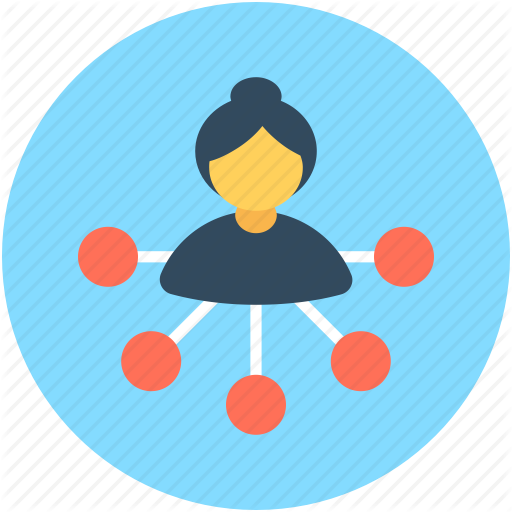 Диференцијација садржаја 
се односи на обезбеђивање 
материјала усклађених са 
разлучитим могућностима ученика
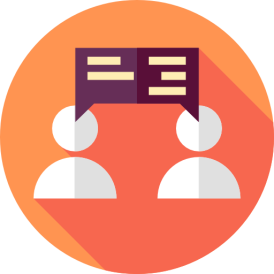 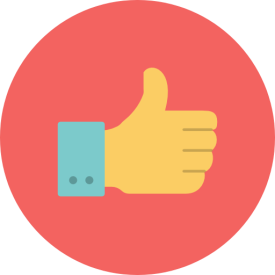 Диференцијација продуката је
 начин за представљање циљева 
учења које су ученици остварили
Диференцирања окружења 
најчешће кроз  групни рад
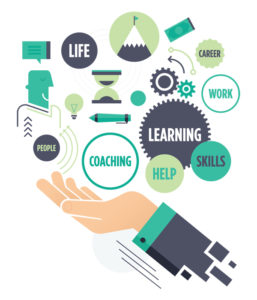 У раду са даровитим ученицима се примењују следеће форме или облици: (1) акцелерација, односно убрзање; (2) обогаћивање програма - наставних садржаја,додатна настава,(3) груписање ученика - посебни разреди, груписање унутар одељења или изван одељења у слободним часовима. Могуће су и комбинације наведених облика (Аврамовић и Вујачић, 2009).
НАСТАВНА ПРАКСА/МОГУЋНОСТИ
01
ПРОЈЕКТНА  НАСТАВА
ДОДАДТНА НАСТАВА
06
ИНТЕГРАТИВНА   НАСТАВА
02
07
ДОПУНСКА НАСТАВА
03
ИСТРАЖИВАЧКИ ГРУПНИ  РАД
08
ПРОДУЖНА НАСТАВА
04
СЛОБОДНЕ АКТИВНОСТИ                  (СЕКЦИЈЕ)
АКТИВИЗАМ, ПРЕДУЗЕТНИШТВО  КАМПОВИ, ЛЕТЊЕ ШКОЛЕ И СЛ.
09
05
МЕНТОРСКА НАСТАВА
15
10
Не морате бити најбољи, довољно је да будете најбољи што можете.
Д. Радовић
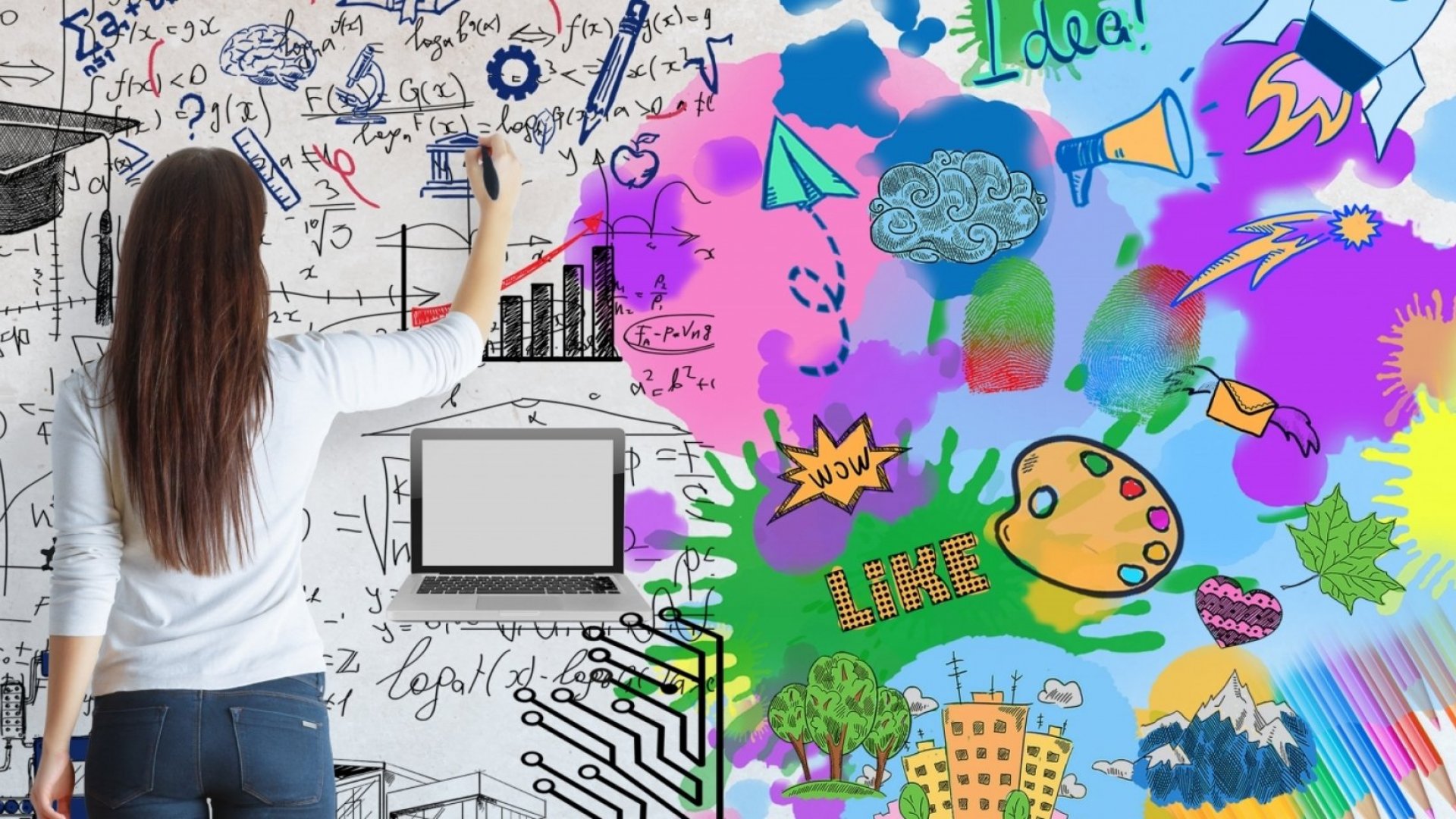 ПИТАЊА И КОМЕНТАРИ
ХВАЛИ НА ПАЖЊИ!